Journey to Wellness Rx
Natouchka Murray
Health Services Representative
What is the Journey to Wellness Rx ?
A non-pharmaceutical prescription 
Provided by healthcare personnel (nurses, HSR, health educators, etc.)
Recommends physical activity, healthy eating & tobacco cessation 
Aims to help with weight or chronic disease management
Will facilitate access to all Miami-Dade’s community resources that promote and assist individuals with creating a healthy lifestyle
2
[Speaker Notes: The  Journey to Wellness Rx: 
Can be provided by healthcare professionals such as doctors, nurses, or anyone providing a direct health care service
Is a form of preventive medicine which encourages a healthy lifestyle that may prevent chronic disease, disability and premature death. 
Provides additional resources which support healthy lifestyles.]
Background
Originated in New Zealand in 1998
Originally known as the Green Prescription (GRx)
2 Components
GRx: For Adults
GRx Active Families: Aims to increase physical activity for children, young individuals and their families
 	GRx has been used by over 80% of New Zealand general  	practitioners
3
Impact
GRx Patient Survey 2018
Sample: Almost 3000
Reason for being issued a GRx: 52% ‘weight problems’, 23% high blood pressure & risk of stroke
6-8 months after GRx: 
71% have noticed positive changes in their health
65% have made changes to their diet
67% have encouraged others to be active
61%  still more active than they were before getting GRx
43% have lost weight

https://www.health.govt.nz/publication/green-prescription-patient-survey-2018-report
4
Green Prescription- Samples
New Mexico
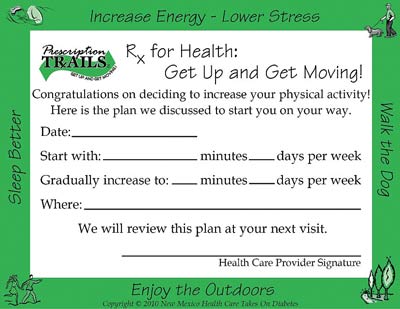 5
[Speaker Notes: Montgomery, New Mexico]
Green Prescription- Samples
U.S. National Environmental Education Foundation
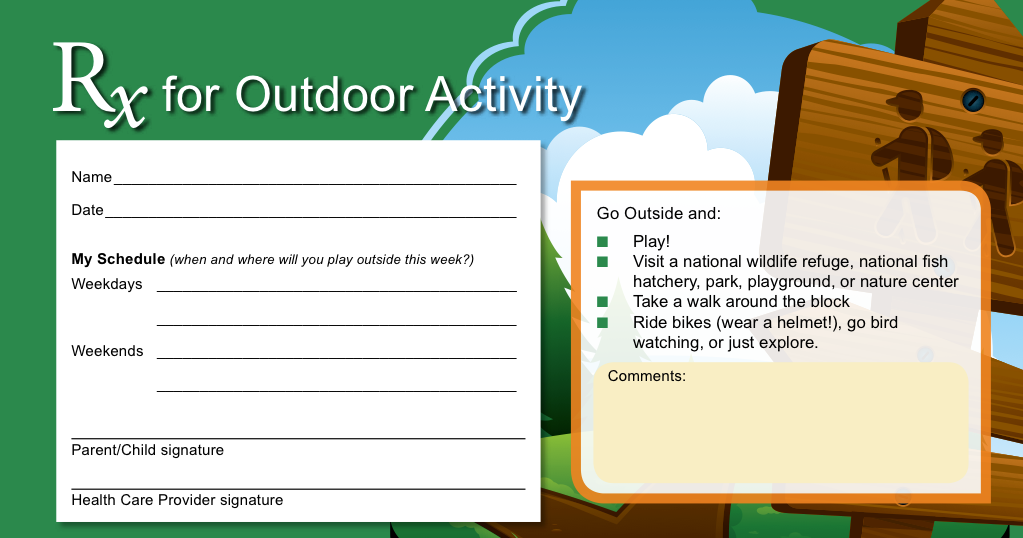 6
Green Prescription- Samples
Canada
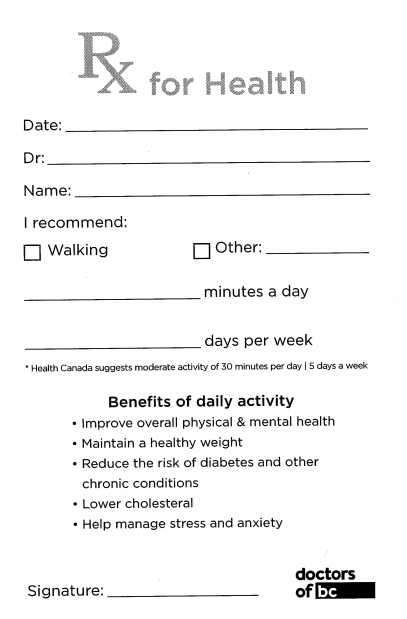 7
Journey to Wellness Rx (DOH-Miami-Dade’s version of the Green Prescription)
In Use by OCH&P Community Health Action Team (CHAT) since Dec. 2015
Health Fairs, Health Promotions, Health & Wellness Center in Liberty City at Frederica Wilson & Juanita Mann HC
69,818 distributed (Dec 2015-September 2020)
Follow-up clients report healthy lifestyle modifications
8
Journey to Wellness Rx – Next Steps
DOH-MD employee Worksite Wellness program
Other DOH-Miami-Dade direct service programs to distribute to their clients (on-site clinical areas and at outreach activities)
Dental
HIV/STD
Refugee Health
School Health
Tuberculosis Control & Prevention
WIC
Women’s Health & Preventative Services
Other optional partners: Miami-Dade County Parks Recreation and Open Spaces, The Children’s Trust, Healthy Start Coalition providers, West Kendall Baptist Hospital, University of Miami, and Barry University
9
Journey to Wellness Rx – Front
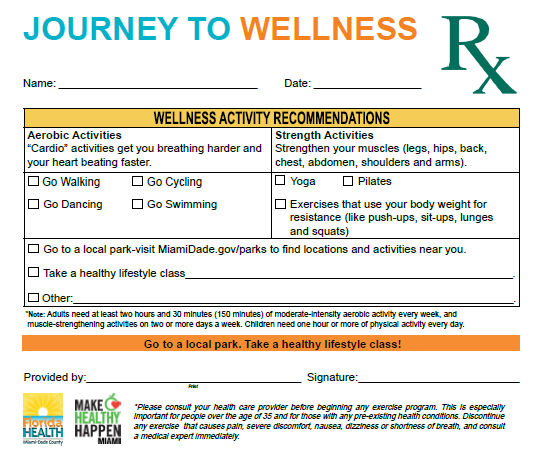 10
[Speaker Notes: The front side of the Journey to Wellness Rx:
Designed as a tear-off sheet (like other prescription pads)
Each pad has 100 prescription sheets, double-sided
Recommends physical activity (aerobic & strength)
Encourages recipients to go to local parks
Provides MiamiDade.gov/parks website to find locations and activities
Encourages clients to take a healthy lifestyle class]
Journey to Wellness Rx – Back
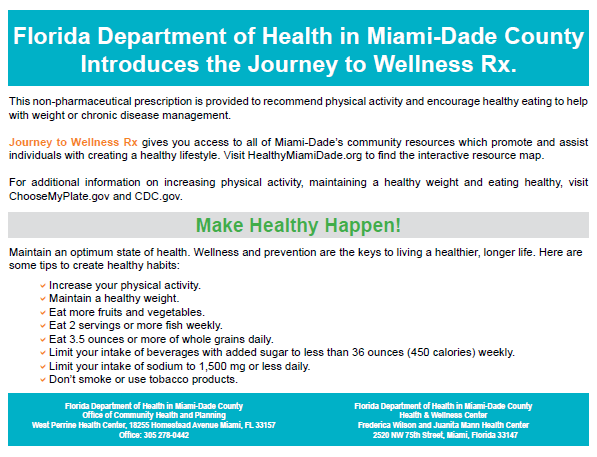 11
[Speaker Notes: The back side of the Journey to Wellness Rx:
Provides additional websites (ChooseMyPlate.gov, and CDC.gov)
Clients can access additional info on physical activity, healthy weight and eating healthy. 
Provides access to the Consortium for a Healthier Miami-Dade’s interactive resource map at www.HealthyMiamiDade.org
Encourages recipients to go to local parks
Provides quick checklist inspired by the American Heart Association’s, Life’s Simple 7  
Provides tips that supports healthy habits]
Order Your Free Journey to Wellness Rx Pads
Journey to Wellness Rx Prescription Pads Request Form
Healthymiamidade.org/journey-to-wellness-rx-green-prescription-request-form
Additional information about the Journey to Wellness Rx can also be found on the Consortium for A Healthier Miami-Dade website.
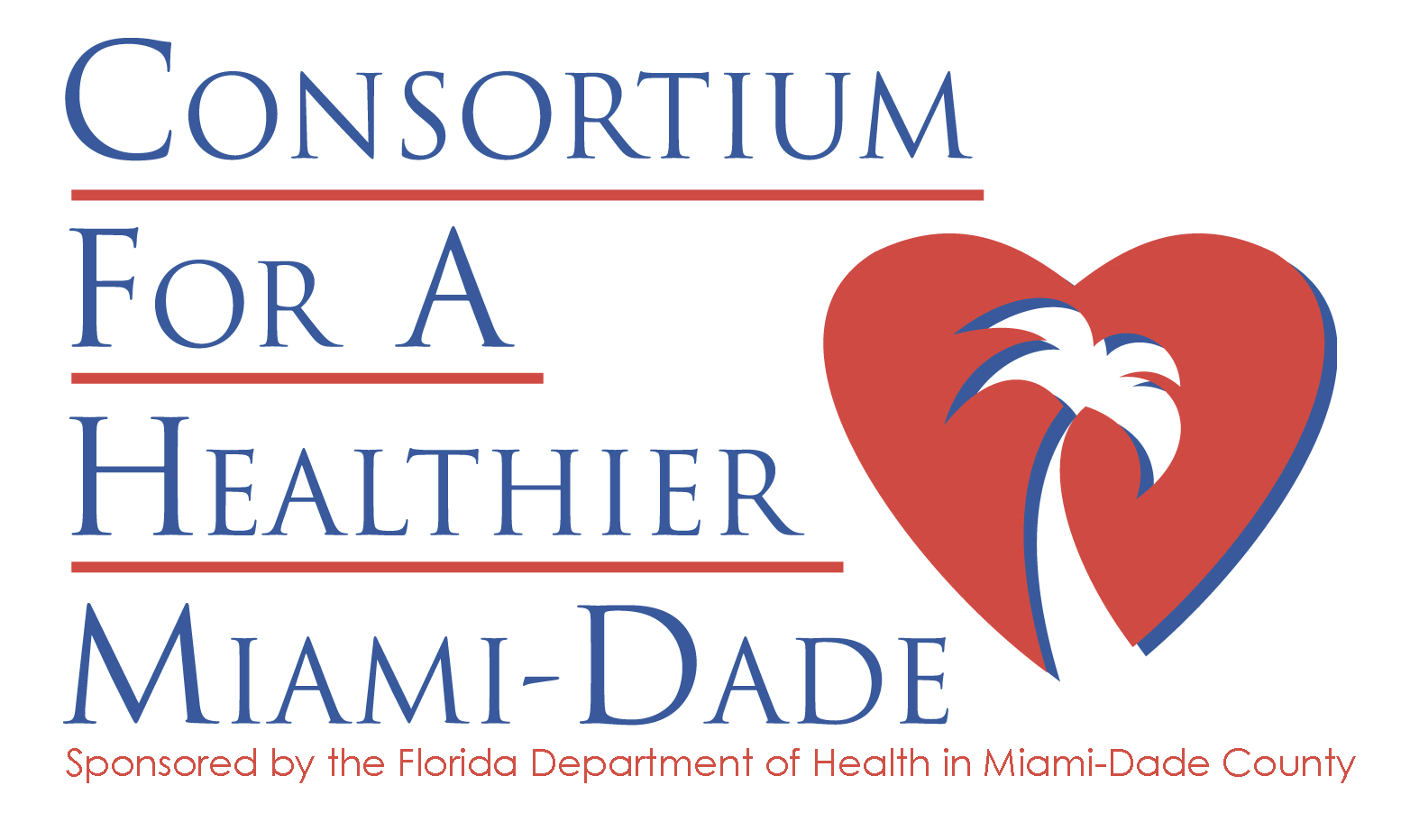 12
Sources
http://www.health.govt.nz/our-work/preventative-health-wellness/physical-activity/green-prescriptions 
https://www.health.govt.nz/publication/green-prescription-patient-survey-2018-report
https://www.neefusa.org/resource/rx-outdoor-activity
Sue Garrett et al. The British Medical Journal, Volume 61, Number 584, March 2011.
13
Thank You!

Any questions?
Natouchka Murray, CCHW- Health Services Representative
Florida Department of Health in Miami-Dade County
Office of Community Health and Planning
Email: Natouchka.Murray@FLHealth.gov
Phone: 305-234-5400, x 8848
14